KNJIŽEVNOST
(UVOD)
KNJIŽEVNOST – UMJETNOST RIJEČI
prema podrijetlu: narodna (usmena) i umjetnička (pisana)
tri književna roda: 
	lirika
	epika 
	drama
neki dodaju i četvrti: didaktiku (didaktikós – poučan) – posebna skupina književnih vrsta na prijelazu između književnosti i znanosti (diskurzivni književni oblici)
književno-znanstvene vrste (nazivaju se još i esejistikom te publicistikom): esej ili ogled, putopis, dnevnik, biografija, autobiografija, memoari, feljton ili podlistak, reportaža
LIRIKA
grč. lýra – vrsta žičanoga glazbenoga   
                 instrumenta
književna djela najčešće u stihu, ali mogu biti 
    i u prozi (pjesma u prozi)               
obilježja:
naglašena osjećajnost
izražava subjektivne osjećaje i misli (ne opisuje događaje)
kratkoća i sažetost jezičnoga izraza
jedinstvo ritma i zvuka riječi s njihovim značenjem
EPIKA
- grč. épos = riječ, pjesnička pripovijest
obilježja: narativnost – pripovijeda          o događajima, opširno kazivanje, objektivnost
- obuhvaća književna djela u stihu i u prozi
 
epika u stihu: epska pjesma, ep / 
   epski spjev
epika u prozi: pripovijetka, novela, roman, bajka, legenda...
DRAMA
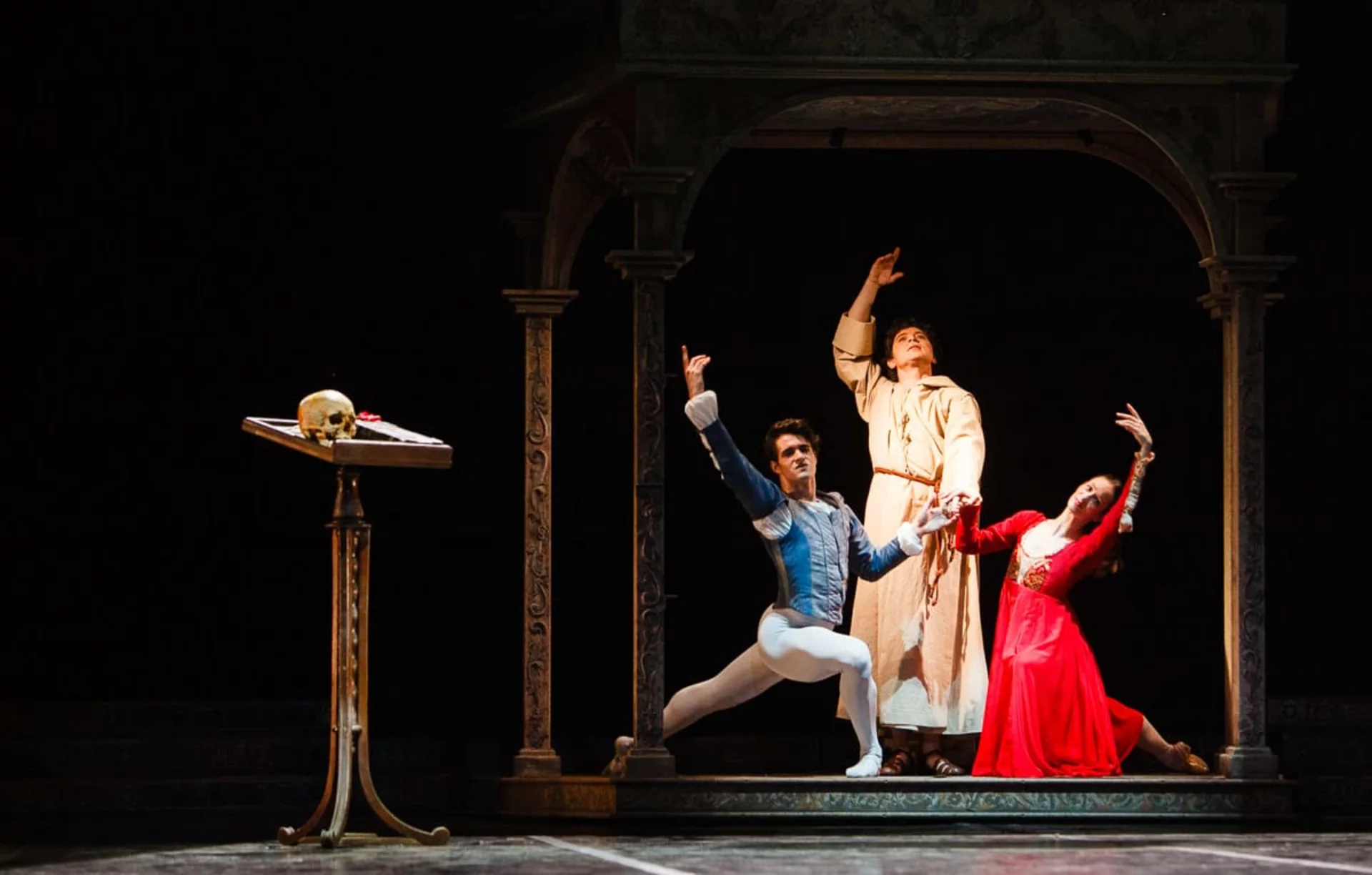 književna djela pisana u dijaloškom obliku 
  namijenjena izvođenju na pozornici
temelji se na sukobu među likovima
obilježja: dramska radnja, dramska lica (likovi), dijalog, monolog i didaskalije
STILSKA IZRAŽAJNA SREDSTVA
Možemo ih podijeliti u četiri skupine:
a) figure dikcije - glasovne ili zvučne figure
    (asonanca, aliteracija, onomatopeja, anafora, epifora)
b) figure riječi ili tropi – dolazi do promjene osnovnoga   
    značenja pojedinih riječi
    (metafora, personifikacija, epitet, alegorija, simbol)
STILSKA IZRAŽAJNA SREDSTVA
c) figure misli – odnosi se na širi smisao onoga što je njima   
    rečeno
    (usporedba, kontrast, hiperbola, gradacija)
d) figure konstrukcije – nastaju osobitim rasporedom riječi    
     u rečenici ili većoj cjelini književnoga teksta
     (inverzija, retoričko pitanje, elipsa)
ASONANCA
ponavljanje istih samoglasnika radi postizanja određena zvukovnoga  
  ugođaja ili glasovnih efekata (npr. u izrekama: oko sokolovo)
- u poeziji često služi kao sredstvo za izazivanje tzv. eufonije (blagoglasja)
	Olovne i teške snove snivaju
	Oblaci nad tamnim gorskim stranama;
	Monotone sjene rijekom plivaju,
	Žutom rijekom među golim granama.	
			(A. G. Matoš, Jesenje veče) – samoglasnik o
ALITERACIJA
- ponavljanje istih suglasnika ili glasovnih skupina u rečenicama,     
  odnosno stihovima
	Mre i motri kako mrke bivaju 
	Vrbe, crneći se crnim vranama.
			(A. G. Matoš, Jesenje veče) – suglasnik r
ONOMATOPEJA
glasovima se oponašaju određeni zvuci iz prirode, životinjsko  
  glasanje ili neki zvuci koji nas podsjećaju na neki predmet 	
	- Zuji, zveči, zvoni, zvuči,
	Šumi, grmi, tutnji, huči, -
	To je jezik roda moga!
			(P. Preradović, Jezik roda moga)
ANAFORA
- ponavljanje riječi na početku stihova
	I nema sestre ni brata
	I nema oca ni majke
	I nema drage ni druga.	
			(Tin Ujević, Svakidašnja jadikovka)
EPIFORA
- ponavljanje riječi na kraju stihova
	Čujem u snu
	Sanjam u snu
	Vidim u snu.	
			(Jure Kaštelan, Livade izgubljenih ovaca)
METAFORA
često ju nazivaju skraćena poredba
jezični izraz koji ima preneseno značenje, odnosno značenje jedne riječi ili izraza prenosi se na drugu riječ
metaforom se po načelu sličnosti prenose pojmovi i nazivi iz jednoga područja života i svijeta u druga područja
umjesto sok koji je crven kao krv, pjesnik kaže:
	Iz rasprsnutih šipaka u vrtu
	krv se cijedi		
			(A. B. Šimić, Gorenje)
PERSONIFIKACIJA
- posebna vrsta metafore
stvarima, prirodnim pojavama, apstraktnim predmetima, životinjama ili biljkama daju se ljudske osobine
	Olovne i teške snove snivaju
	Oblaci nad tamnim gorskim stranama;
			(A. G. Matoš, Jesenje veče)
	Vani je glasno proljetni vjetar svirao.
			(V. Majer, Moj učitelj)
EPITET
pridjev koji se dodaje imenici da bi omogućila stvaranje življe,   potpunije, jasnije predodžbe neke stvari, pojave, osobe
	Oni imaju visoka čela, vijorne kose, široke grudi. 	
			(T. Ujević, Jablani)

*stalni epiteti – javljaju se u usmenoj epici; određenim predmetima ili  
  bićima pridaju se uvijek isti epiteti (crna zemlja, vjerna ljuba)
ALEGORIJA
produžena metafora, tj. pravi smisao otkriva se tek u cjelini  
  (metafora se proteže kroz cijelo djelo)
prisutna u basnama (životinje predstavljaju određene tipove ljudi), u poslovicama (Bolje vrabac u ruci nego golub na grani.), u zagonetkama (Puna škola đaka, nigdje vrata., rješenje: lubenica)
npr. pjesma Ni med cvetjem ni pravice M. Krleže (zapravo govori o neravnopravnosti među ljudima)
SIMBOL
zamjenjivanje neke riječi, životne pojave ili pojma njegovom  
   alegorijskom oznakom
tzv. stalni simboli, koji se nazivaju i emblemima: križ – kršćanstvo,   
   vaga – pravda, srce – ljubav, golub - mir
pjesnički simboli – shvatljivi su tek u okviru pojedinoga djela ili opusa  
  nekoga pjesnika (npr. pjesma Srebrna cesta G. Krkleca – simbol  
  životnoga puta)
USPOREDBA
nešto se s nečim uspoređuje na temelju nekih zajedničkih   osobina
	Voda je teška ko kružnica ulja.
			(M. Krleža, Bonaca u predvečerje)
	Oblaci ko jata ptica kruže...
			(G. Krklec, Srebrna cesta)
KONTRAST (SUPROTNOST)
postupak suprotstavljanja pojedinih riječi unutar rečenice 
  ili suprotstavljanje čitavih rečenica
- čest u poslovicama (Sit gladnu ne vjeruje.)
	Ti bijesan rušiš, ja sveđ vedar zidam;
	Ti ko zvijer banu da moreš i kolješ,
	Ja od zla branim, ljute rane vidam.
			(V. Nazor, Tomislav)
HIPERBOLA
figura preuveličavanja radi naglašavanja određena emocionalnoga stava prema predmetima, pojavama ili radnjama
u svakodnevnom govoru: Rekao sam ti tisuću puta., Čekam te cijelu 
   vječnost., Nisam te vidio sto godina.
	Imao sam glas kao vjetar,
	ruke kao hridine…	
			(J. Pupačić, Tri moja brata)
GRADACIJA
izborom riječi, slika i misli izaziva se postupno pojačavanje ili slabljenje početne predodžbe ili misli
	Vijest je letjela brže od ptice 
	Brže od vjetra 
	Brže od munje.  
		(Grigor Vitez, Epitaf )
INVERZIJA
obrtanje reda riječi ili dijelova rečenica, red koji je obrnut od onoga 
  gramatičkoga
- naglašava se ono što se u normalnom poretku riječi ne može izraziti
	Niz zapadno nebo
	i iz rasprsnutih šipaka u vrtu
	krv se cijedi.	
			(A. B. Šimić, Gorenje)
RETORIČKO PITANJE
- upitne rečenice koje zapravo ne označuju pitanje
- ne očekuje se odgovor
- njima se zapravo izražava stav
	I preplašen se trzam i skrbno pipam rukom,
	O, je li jošte tu?
			(S. S. Kranjčević, Moj dom)
	Što u njem znači moja mala kap?
			(D. Cesarić, Slap)
ELIPSA
iz rečenične cjeline izostavljaju se pojedine riječi na takav način da   
  se smisao cjeline ipak može razabrati
- postiže se zgusnutost i snaga u izražavanju
- često se izostavljaju glagoli
	Danas meni, sutra tebi. 
	Nad snježnom zemljom
	plave zvijezde. 	
			(A. B. Šimić, Ljubomora)